The American Yawp
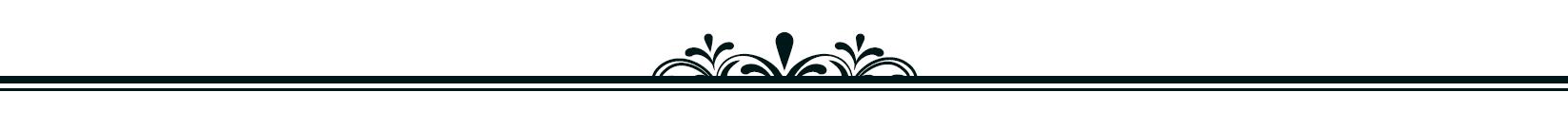 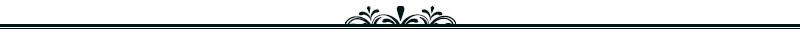 A Free and Online, Collaboratively Built American History Textbook
A Free and Online, Collaboratively Built American History Textbook
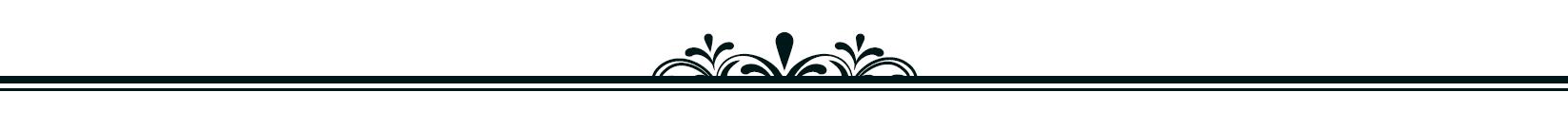 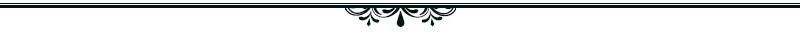 [Speaker Notes: Roy Rosenzweig, “Can History Be Open Source? Wikipedia and the Future of the Past,” The Journal of American History (June 2006), 119.]
Have the digital humanities fulfilled their democratic promise?
[Speaker Notes: Roy Rosenzweig, “Can History Be Open Source? Wikipedia and the Future of the Past,” The Journal of American History (June 2006), 119.]
Have the digital humanities fulfilled their democratic promise?

What practical problems can the digital humanities solve?
[Speaker Notes: Roy Rosenzweig, “Can History Be Open Source? Wikipedia and the Future of the Past,” The Journal of American History (June 2006), 119.]
Have the digital humanities fulfilled their democratic promise?

What practical problems can the digital humanities solve?

How should historians collaborate?
[Speaker Notes: Roy Rosenzweig, “Can History Be Open Source? Wikipedia and the Future of the Past,” The Journal of American History (June 2006), 119.]
Have the digital humanities fulfilled their democratic promise?
[Speaker Notes: Roy Rosenzweig, “Can History Be Open Source? Wikipedia and the Future of the Past,” The Journal of American History (June 2006), 119.]
“Could we, for example, write a collaborative U.S. history textbook that would be free to all our students?”

Roy Rosenzweig, 2006
[Speaker Notes: Roy Rosenzweig, “Can History Be Open Source? Wikipedia and the Future of the Past,” The Journal of American History (June 2006), 119.]
What practical problems can the digital humanities solve?
[Speaker Notes: Roy Rosenzweig, “Can History Be Open Source? Wikipedia and the Future of the Past,” The Journal of American History (June 2006), 119.]
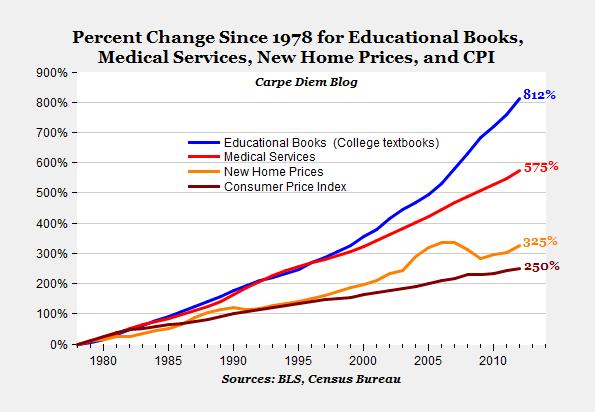 [Speaker Notes: Mark J. Perry, “The college textbook bubble and how the “open educational resources” movement is going up against the textbook cartel,” Carpe Diem, December 24, 2012.]
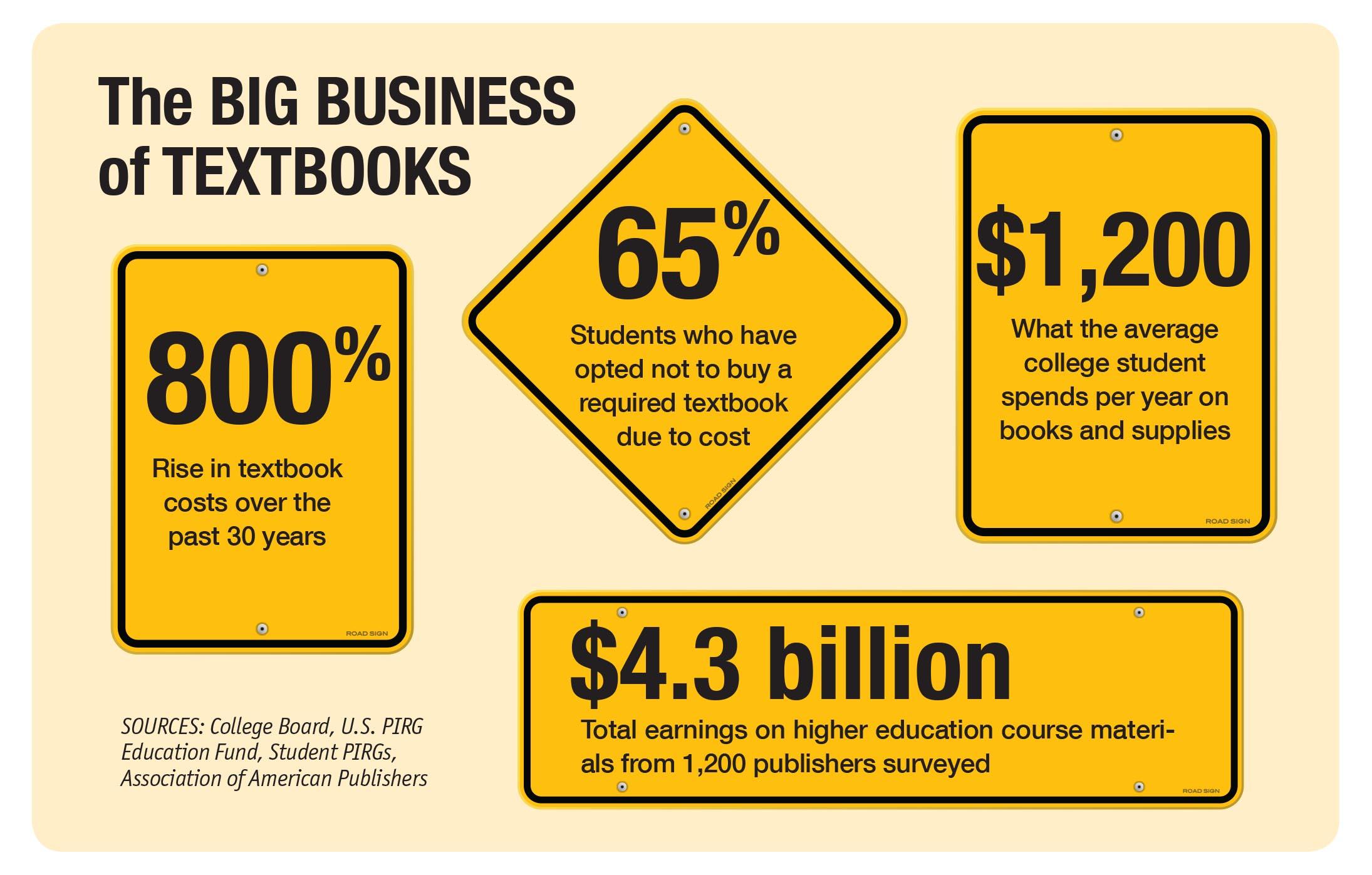 [Speaker Notes: http://www.universitybusiness.com/article/college-textbook-forecast-radical-change-ahead]
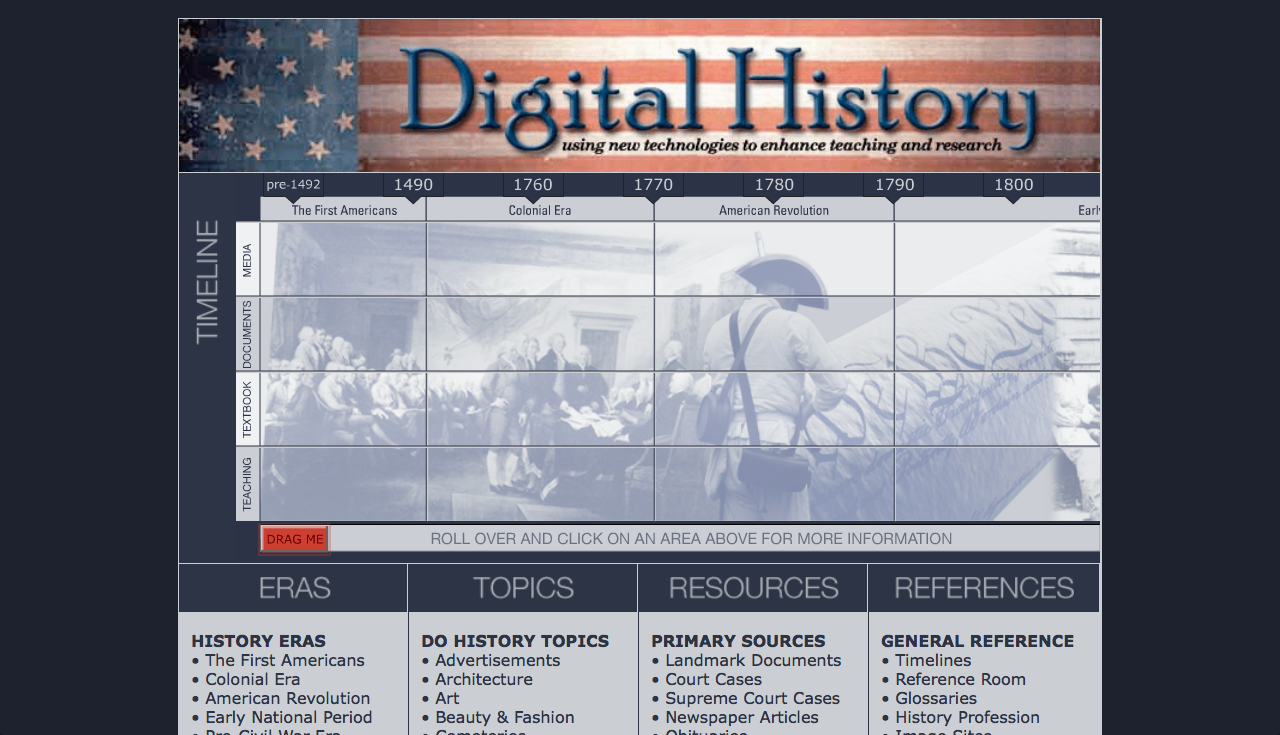 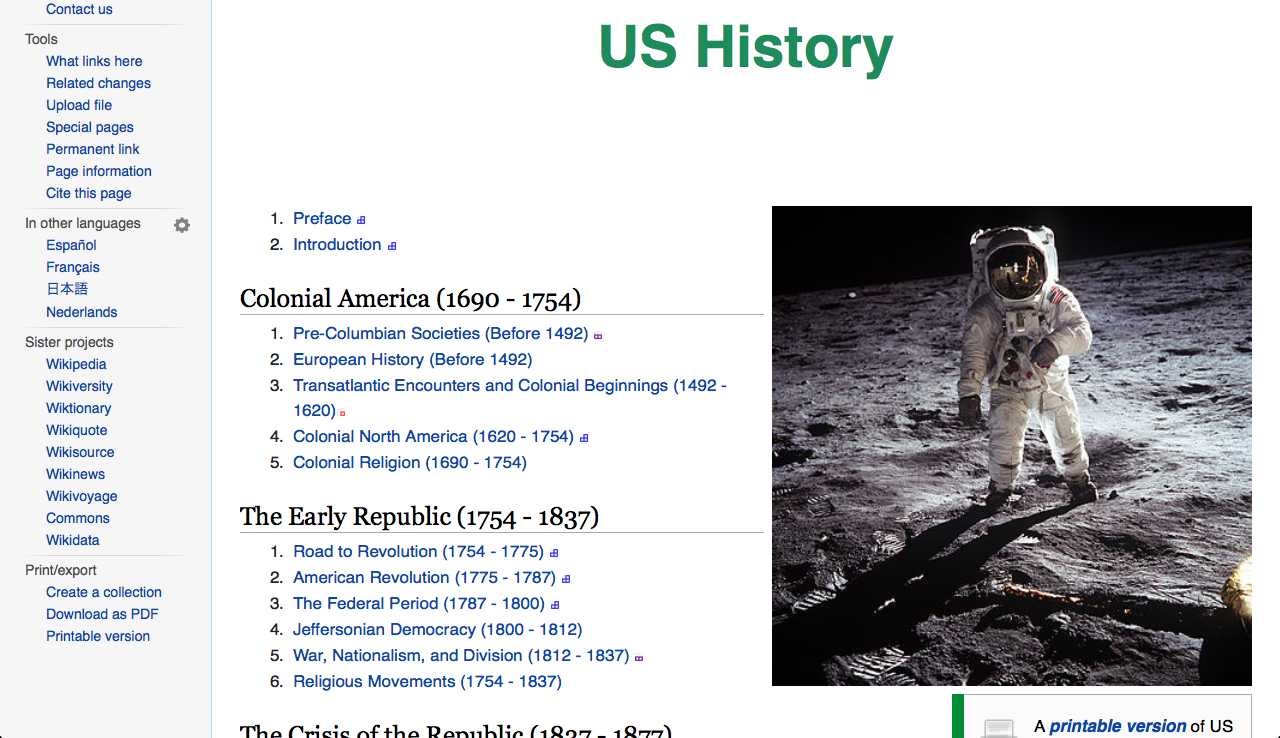 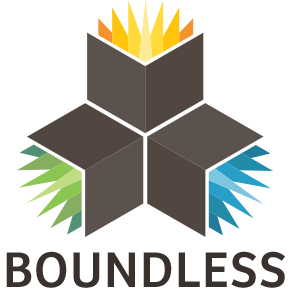 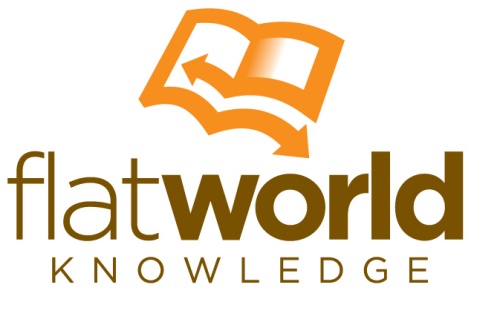 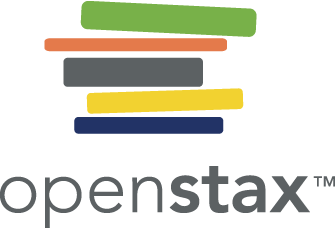 “Could we, for example, write a collaborative U.S. history textbook that would be free to all our students?”

Roy Rosenzweig, 2006
[Speaker Notes: Roy Rosenzweig, “Can History Be Open Source? Wikipedia and the Future of the Past,” The Journal of American History (June 2006), 119.]
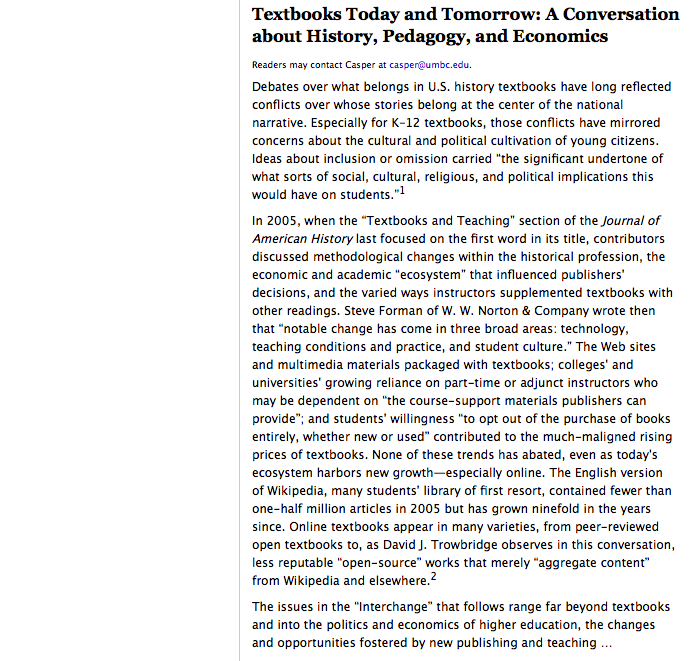 “Overall, however, my impression is that the textbook itself and the use of the textbook in introductory history survey classes has not changed much in the last decade.” 
                      Eric Foner
		 			
“Bad writing abounds in open- source materials, which tend to read more like chronologies of U.S. history than analyses.”      
                      Amy Kinsel
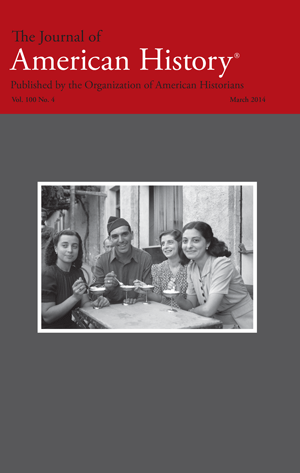 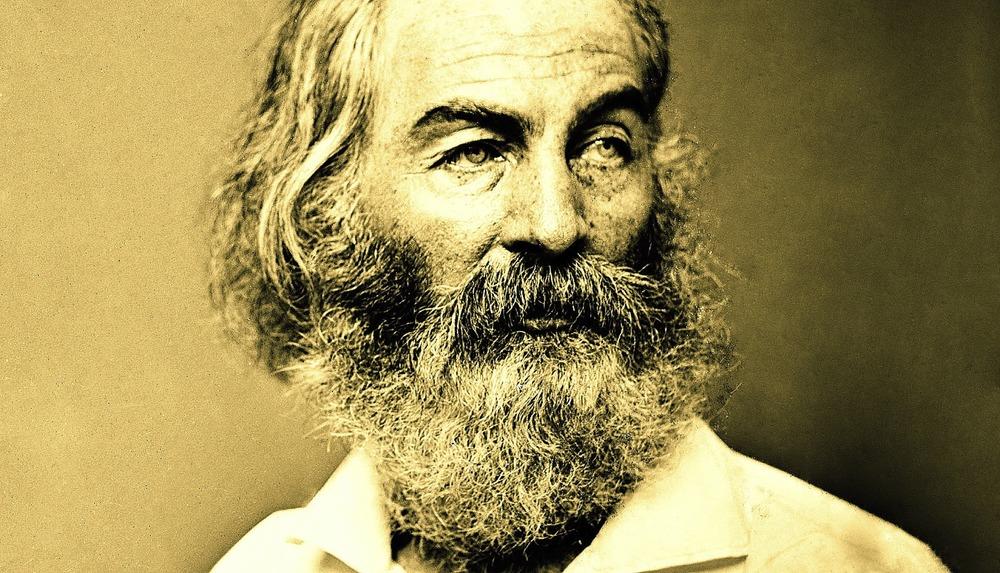 “I sound my barbaric yawp over 
the roofs of the world.”
How should historians collaborate?
[Speaker Notes: Roy Rosenzweig, “Can History Be Open Source? Wikipedia and the Future of the Past,” The Journal of American History (June 2006), 119.]
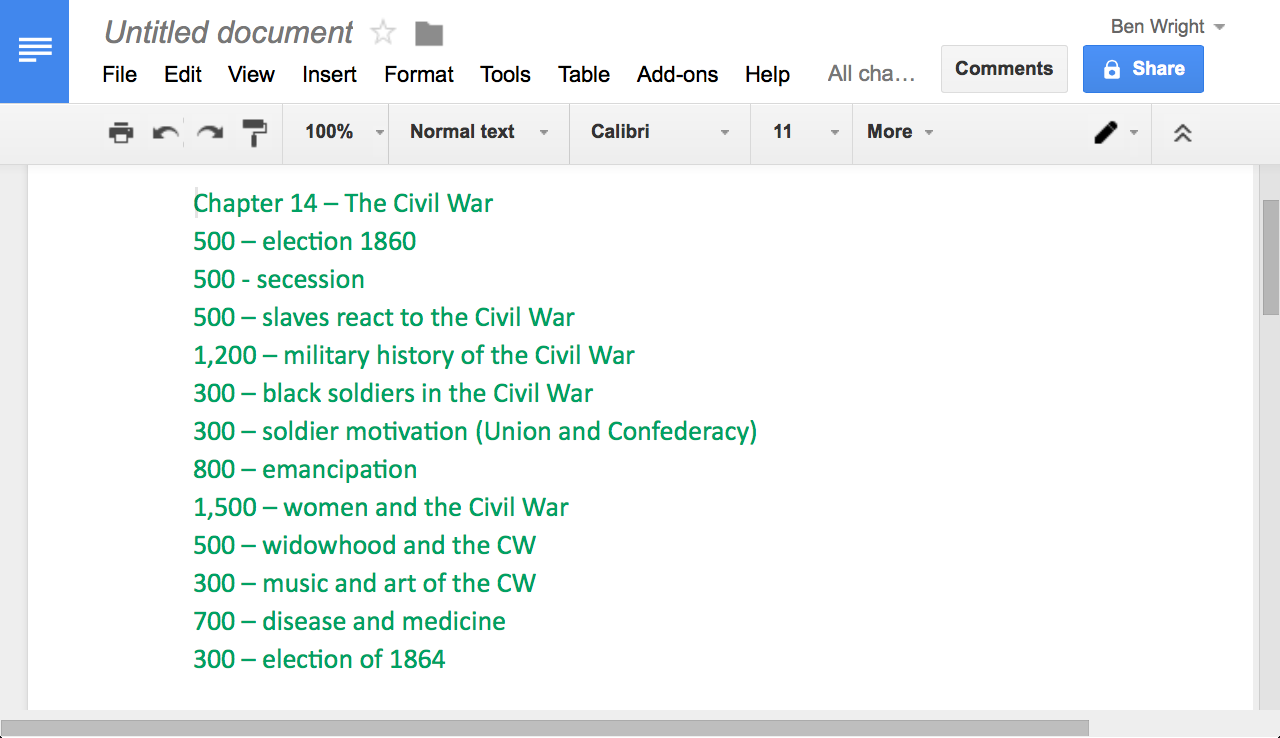 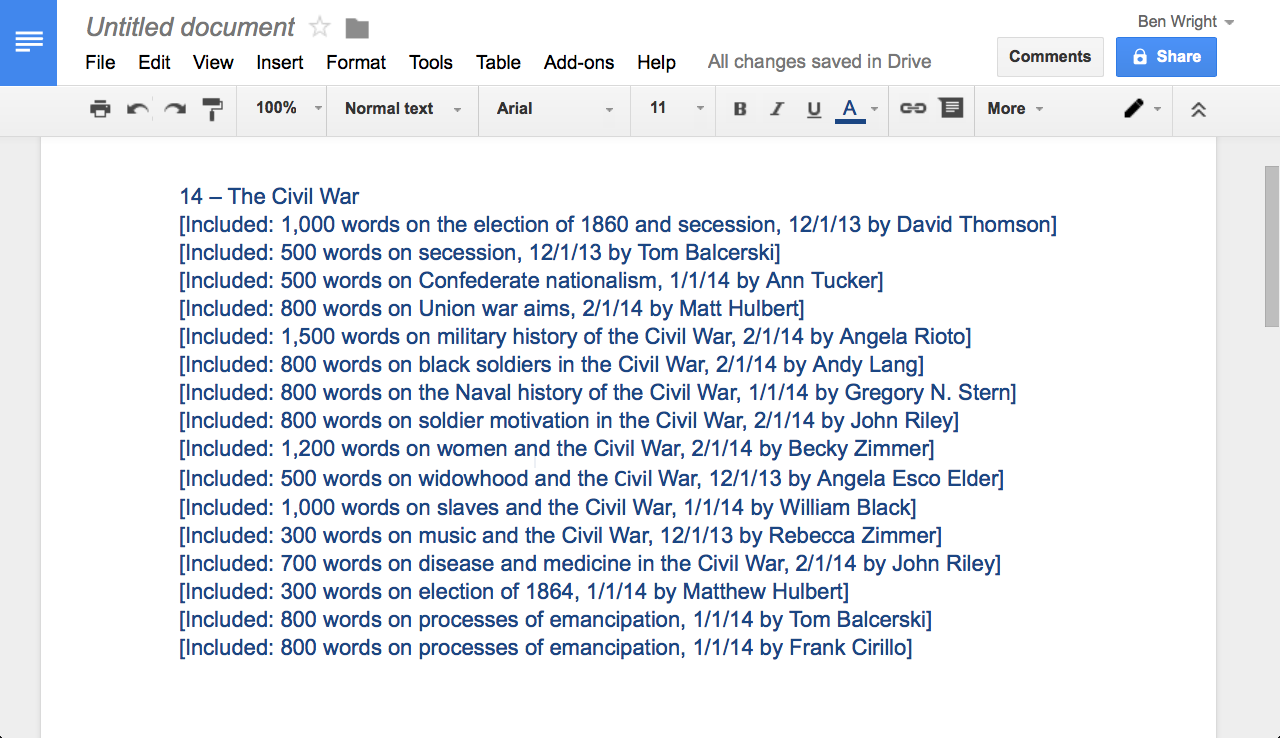 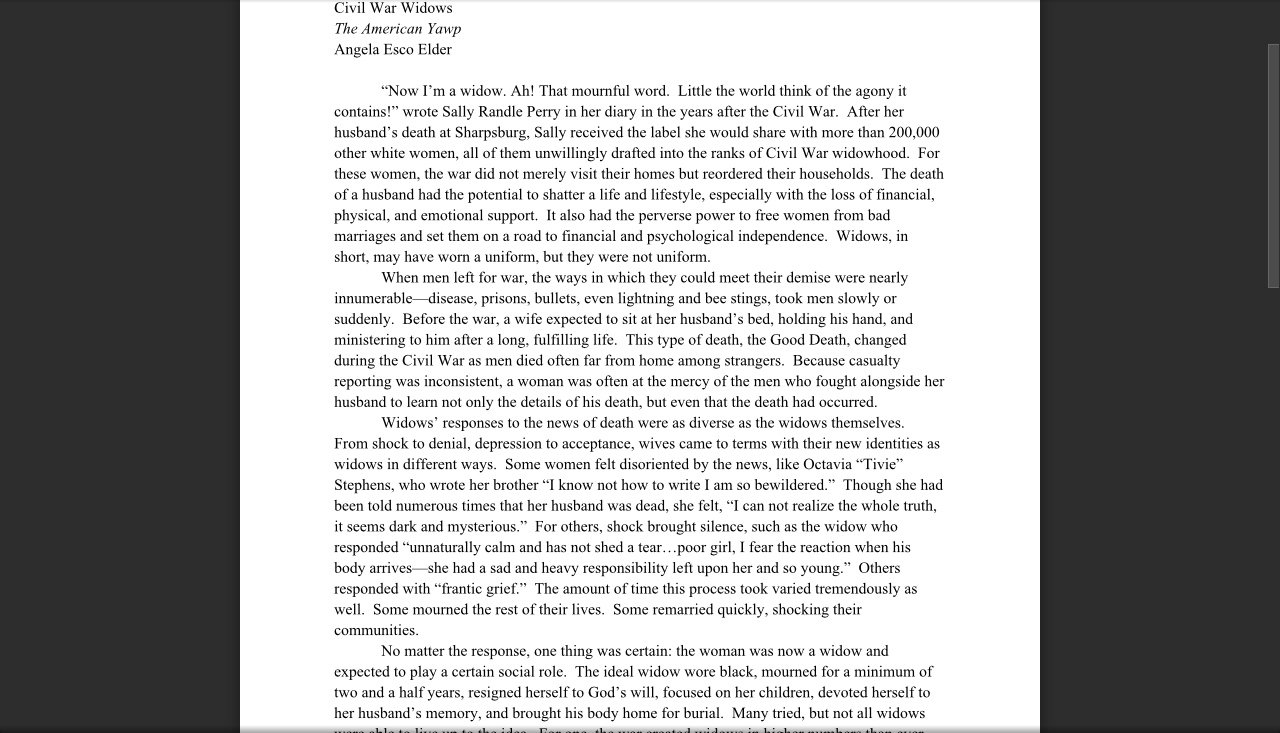 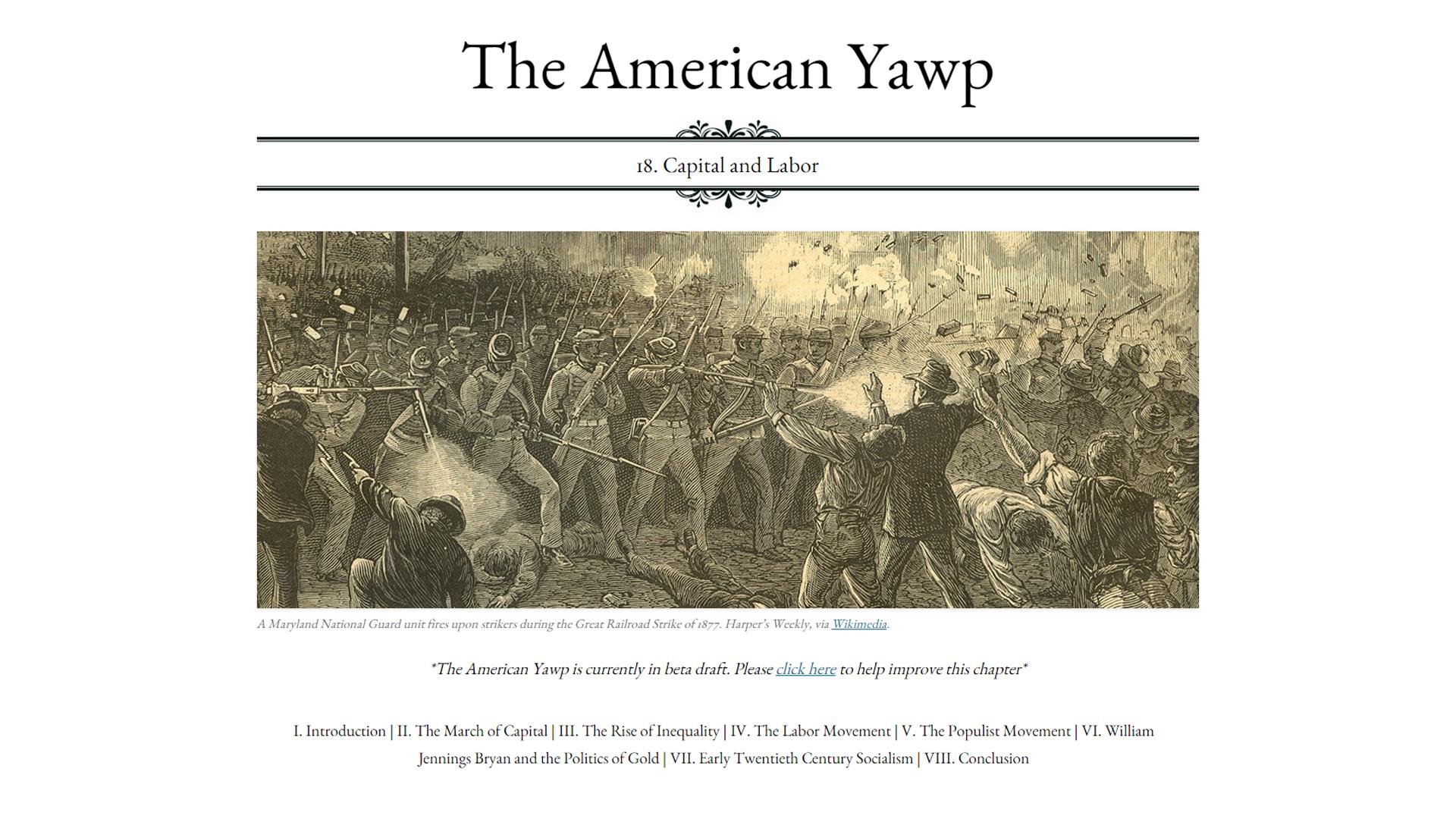 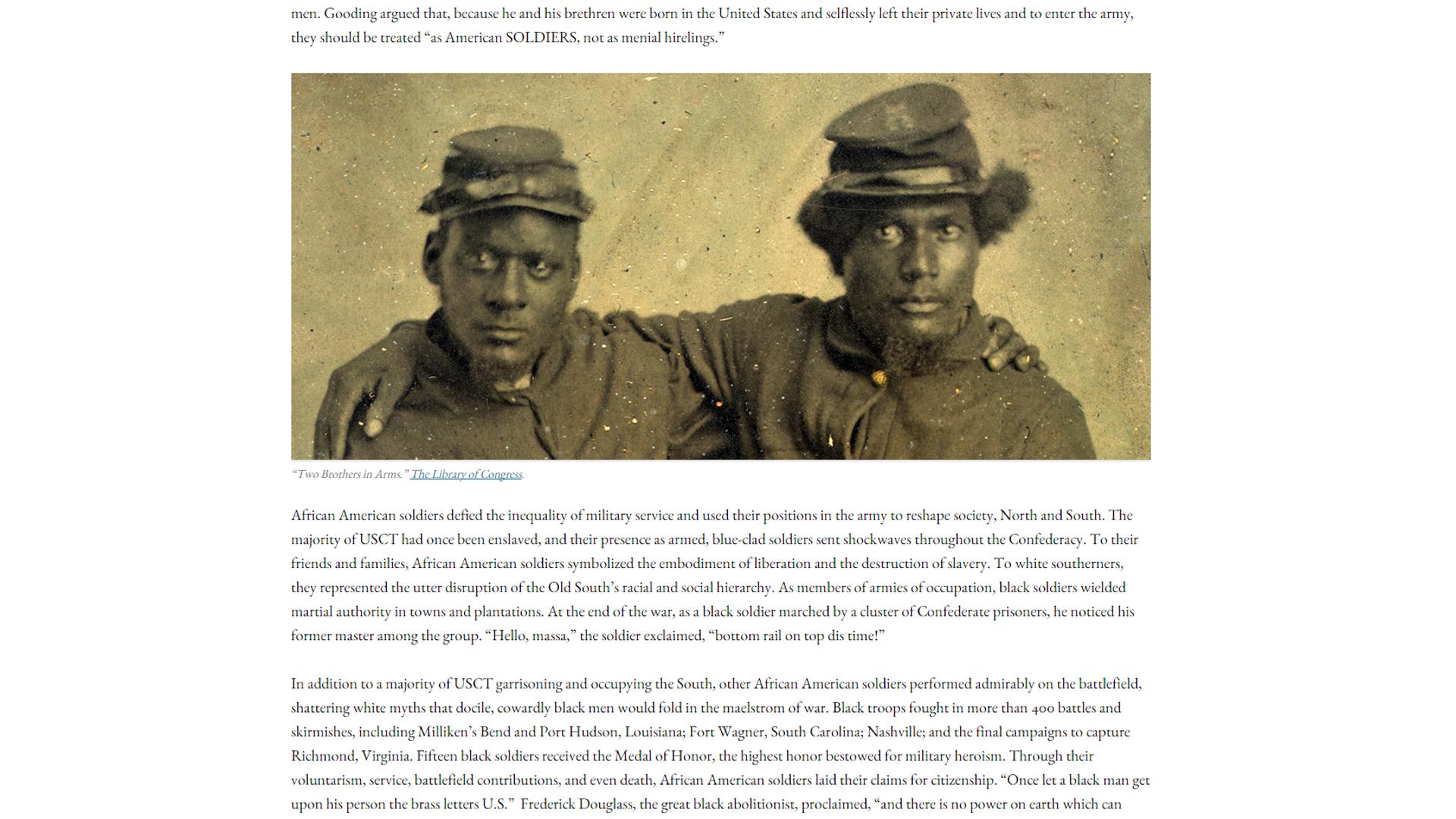 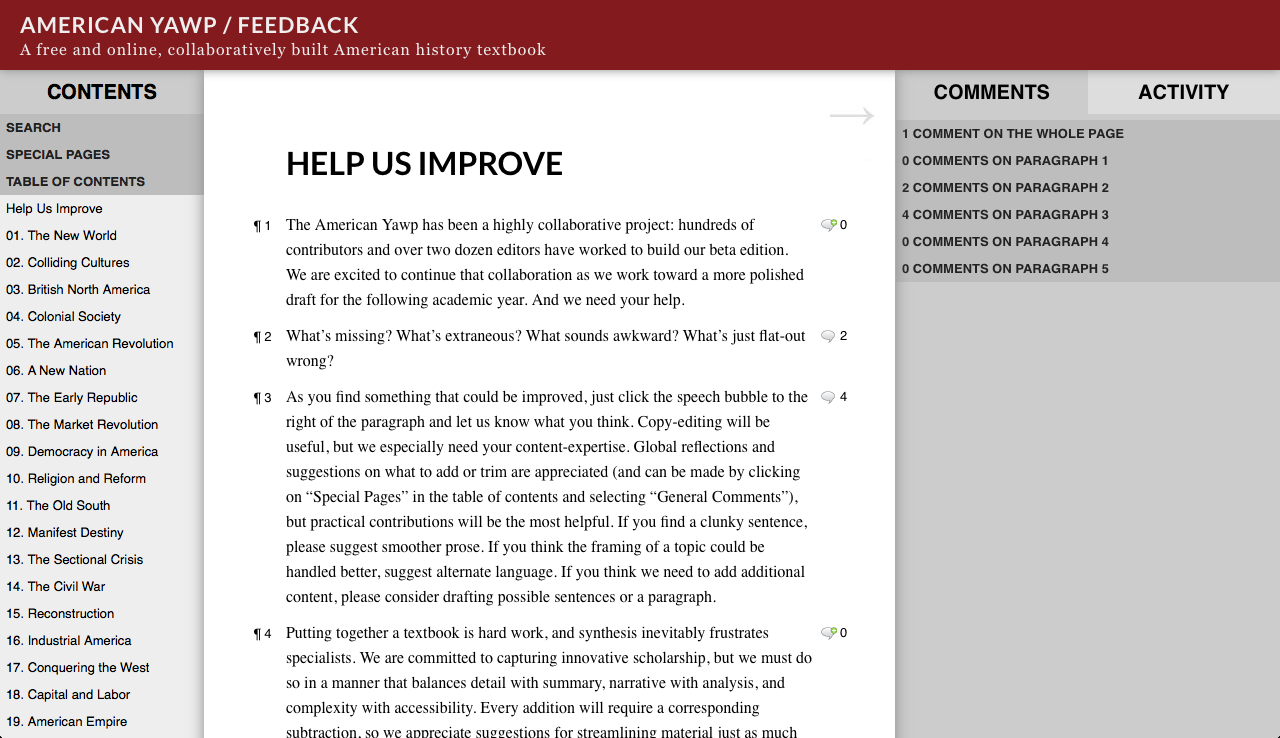 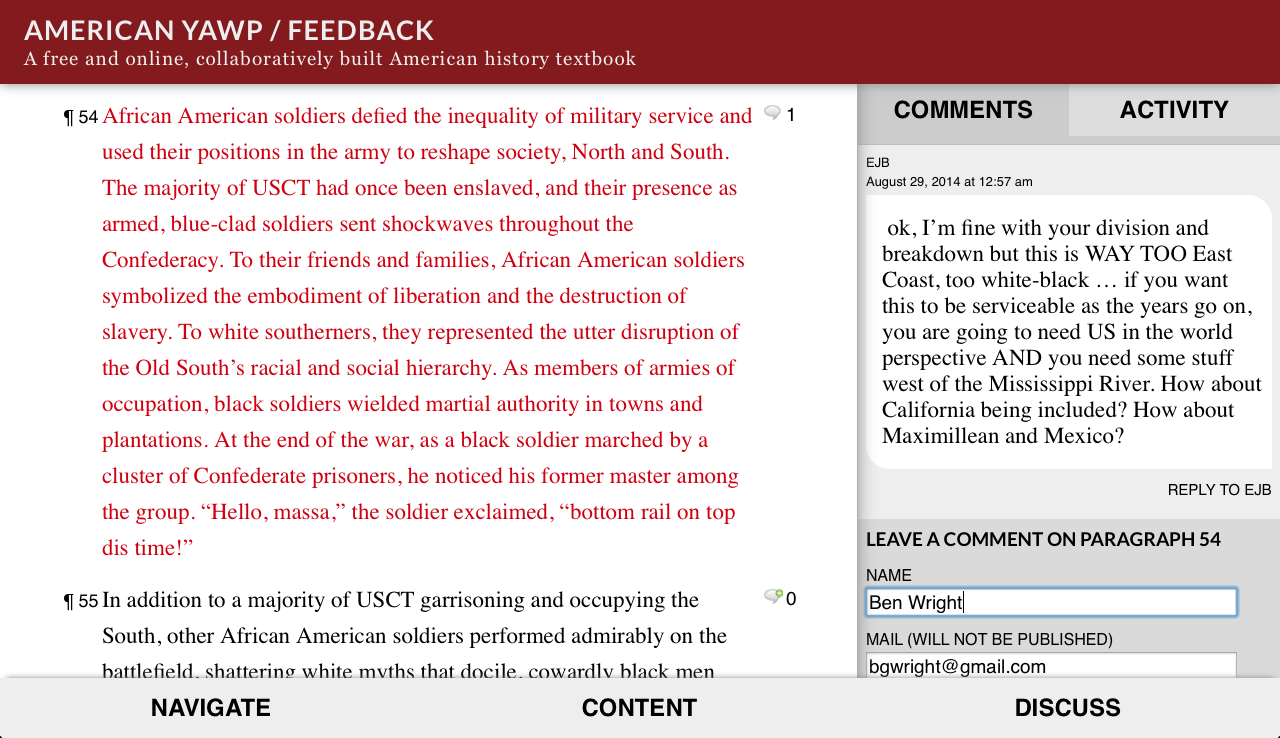 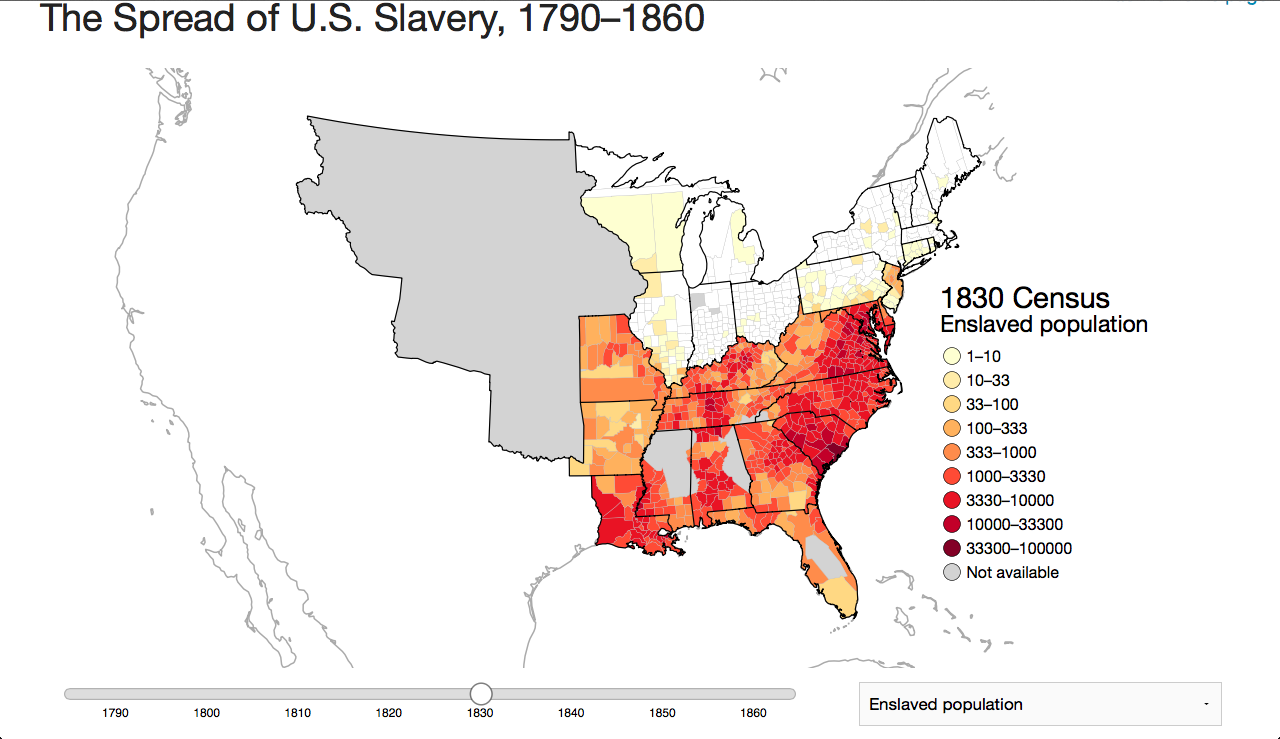 Have the digital humanities fulfilled their democratic promise?

What practical problems can the digital humanities solve?

How should historians collaborate?
[Speaker Notes: Roy Rosenzweig, “Can History Be Open Source? Wikipedia and the Future of the Past,” The Journal of American History (June 2006), 119.]
A question for you:
[Speaker Notes: Roy Rosenzweig, “Can History Be Open Source? Wikipedia and the Future of the Past,” The Journal of American History (June 2006), 119.]
A question for you: 

Where do we go from here?
[Speaker Notes: Roy Rosenzweig, “Can History Be Open Source? Wikipedia and the Future of the Past,” The Journal of American History (June 2006), 119.]